Common Logarithms, Base e, Natural Logs, Properties of Logarithms
Common Logs
The logarithmic function with base b, where b > 0, (and b is not equal to 1), is written y = log b x, and is defined as y = log b x if and only if x = by.  
The logarithm of base 10 is known as the common logarithm, and is written y = log 10 x = log x.  If no base is provided, then it is an assumed base of 10.
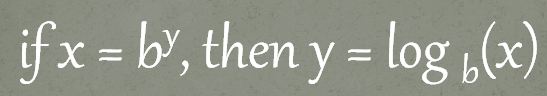 Rewriting
Write y = log 5 25 = 2 in exponential form.
Start with 5 and move in a counterclockwise motion to the y then equal 25:  5y = 25
Write 33 = 27 in logarithmic form.
Do the reverse of above:  log 3 27 = 3
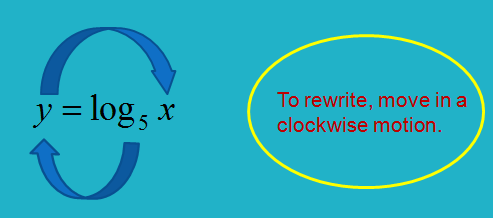 Natural Logarithms
The natural logarithmic function is written y = ln x = log e x and is defined as y = ln x if and only if x = ey.
Notice that this function is just a special case of the logarithmic function we defined earlier, with a base of the irrational number e.  Its graph behaves just like all other logarithmic functions with a base greater than 1, and the function is often used in modeling real-world phenomena.  The domain of the function is all real numbers greater than 0, and its range is all real numbers.
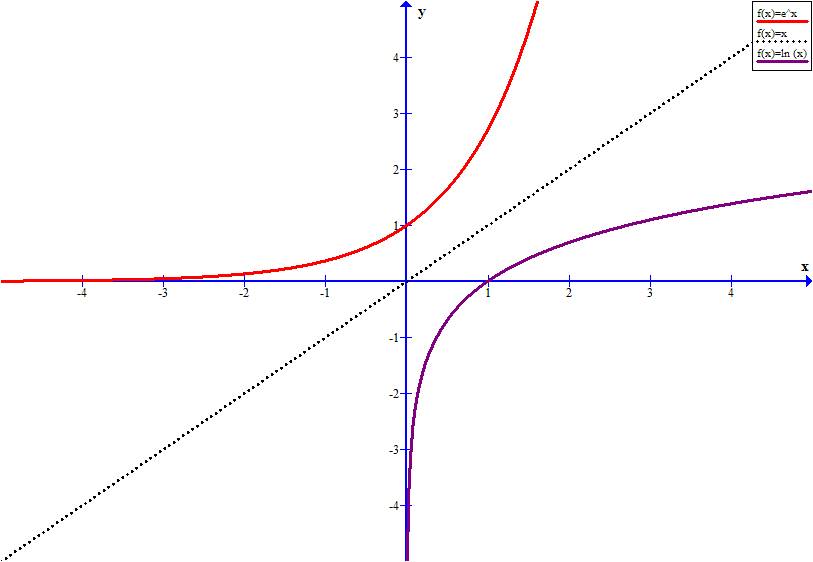 Properties of Logs
Just as with exponential functions, logarithms have certain properties that allow us to manipulate expressions involving them.  Look at the properties listed.  Assume that b > 0 (b is not equal to 1) and m & n are real numbers.
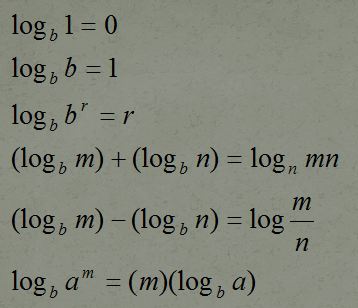 Condense
Rewrite the following expressions using a single logarithm - condense.
the minus means divide, the plus means multiply, the 2 becomes an exponent.
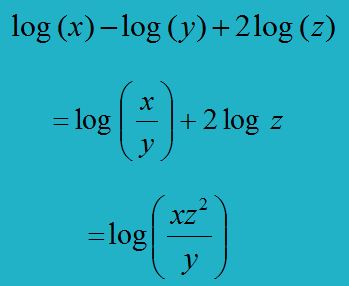 Expand
Expand:
multiplication becomes a +
division becomes a – 
the exponent becomes a number in front
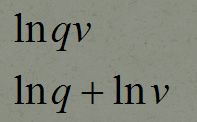 Practice
Let’s practice condensing and expanding
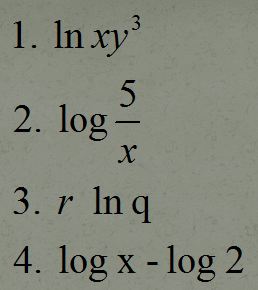 Change of Base
Texas Instruments graphing calculators can only operate in base 10.  If you need to put a logarithm into your calculator (to graph or evaluate) you need to use the change of base formula.  It is as follows:
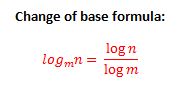 Example
1.  log 3 7 
type it into your calculator as (log 7)/(log 3) and press enter
1.771
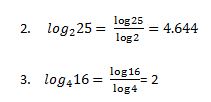